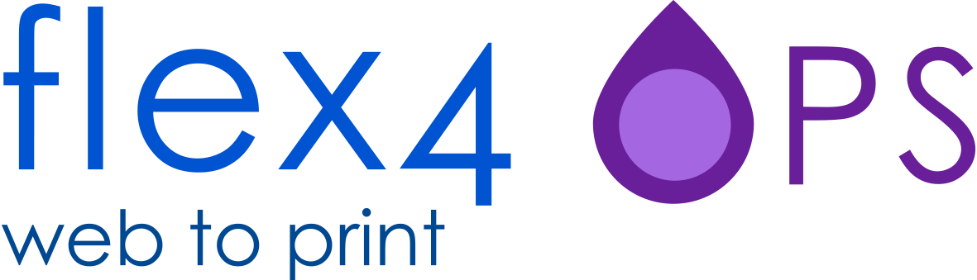 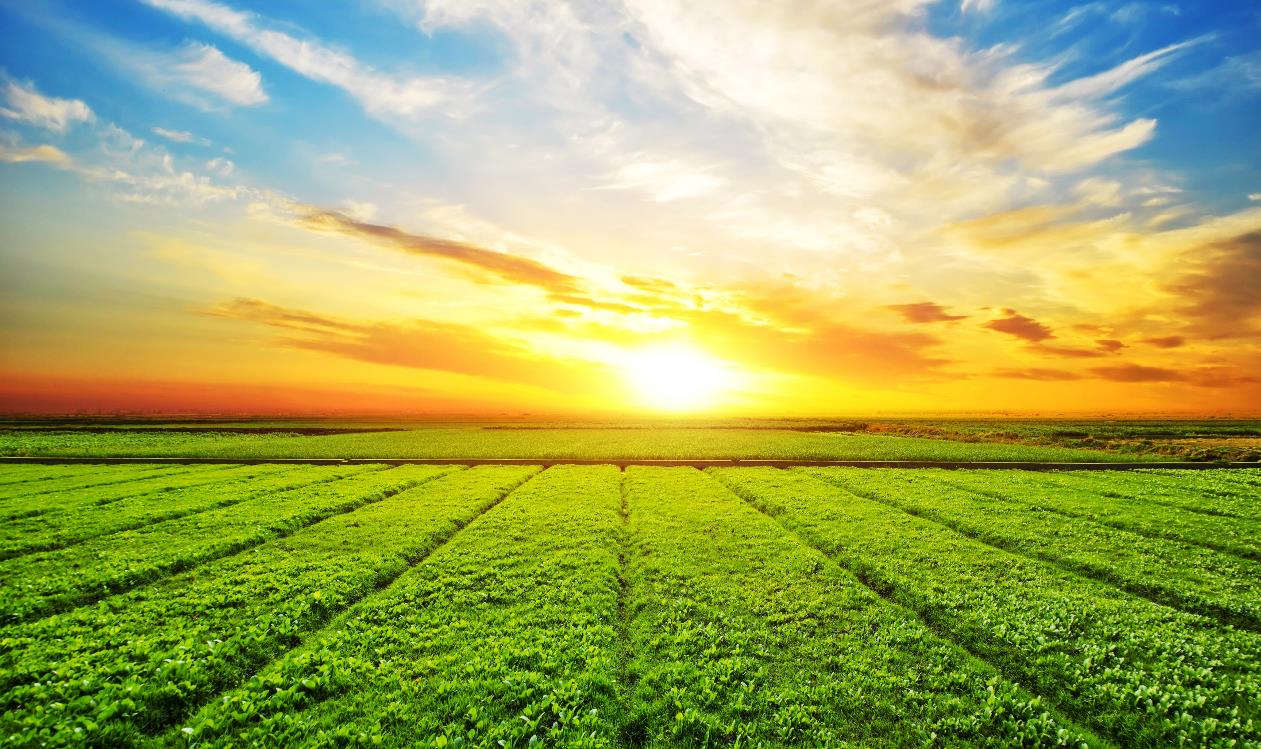 If you build it, will they come?
Presented by:  David Whiteley
Stand P130
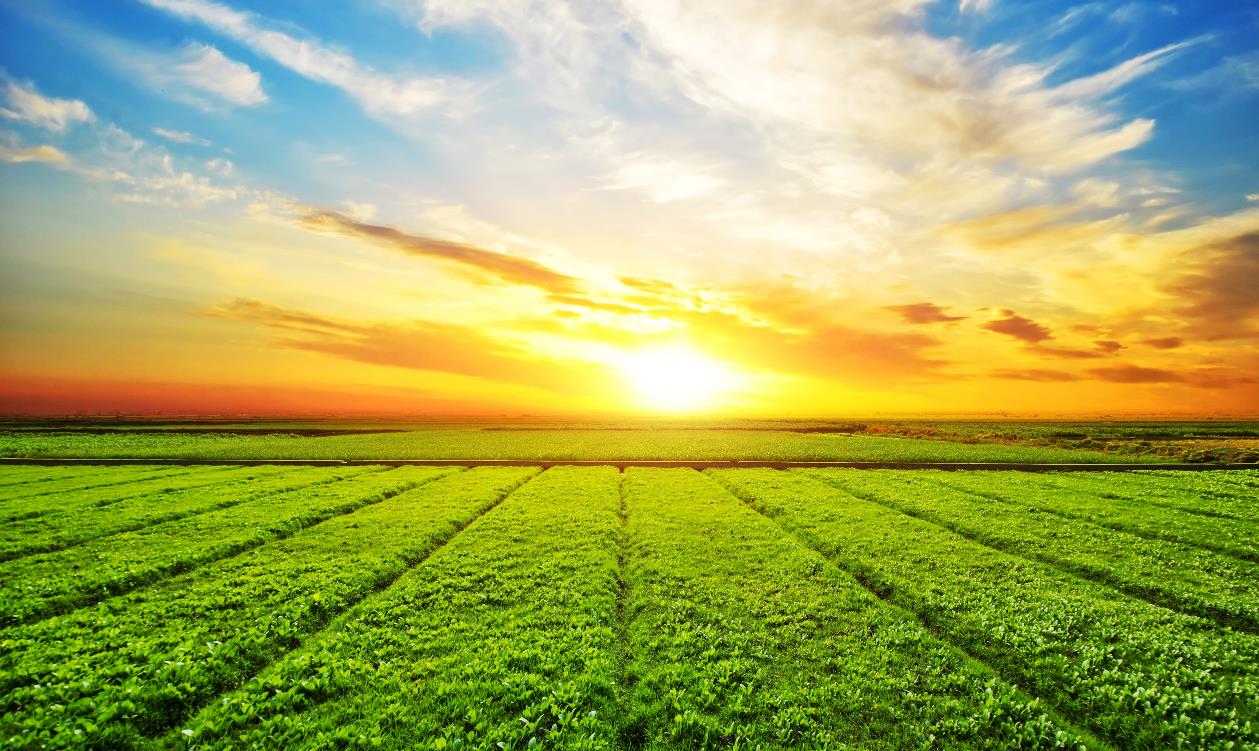 The Answer is – not necessarily!
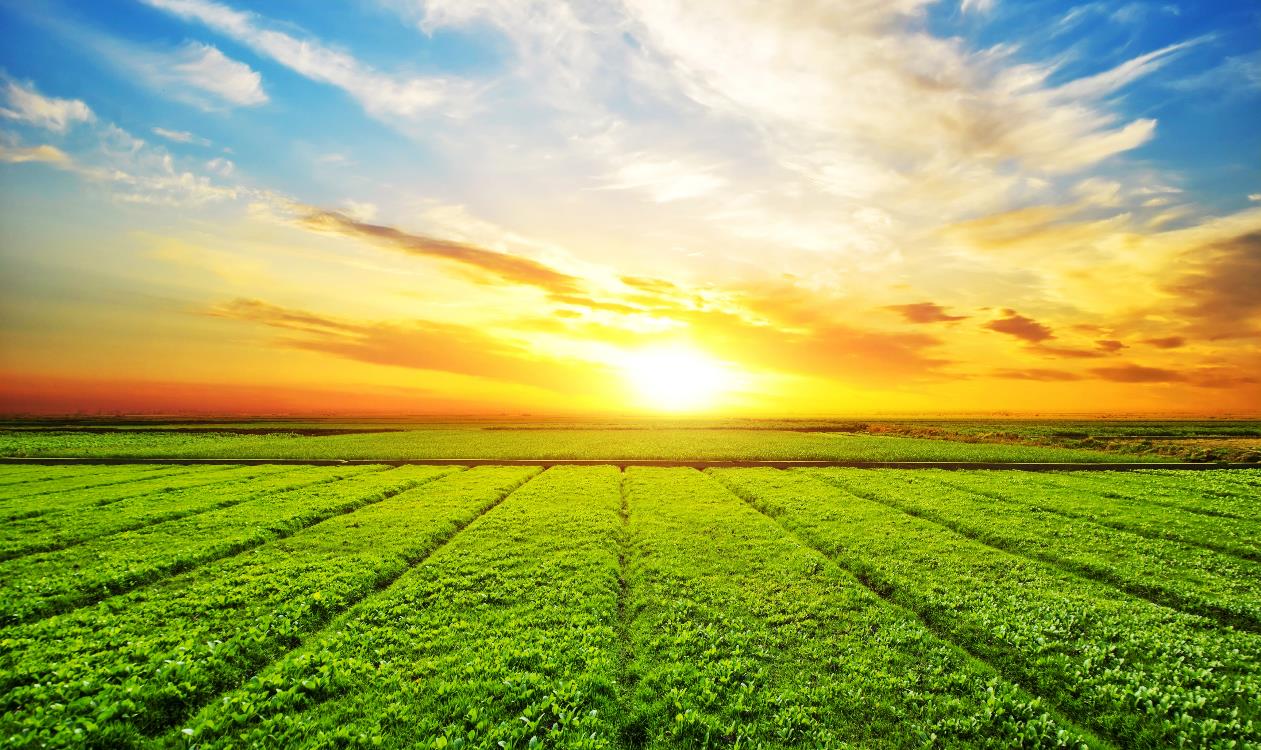 Local Search Marketing for Printers
Agenda
Digital Marketing - Overview

Importance of Local Search

Local Search Initiatives

Case Study

How to Achieve Success

Questions
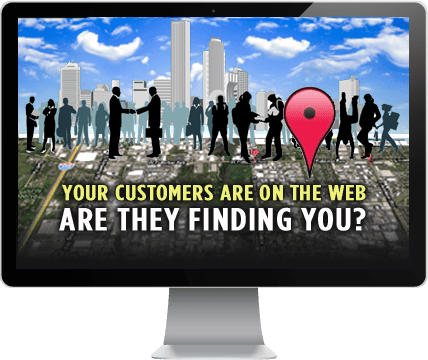 Digital Marketing - Overview
SOCIALMEDIA
DIGITAL 
MARKETING
SEO
EMAILMARKETING
VIDEOPRODUCTION
SEM
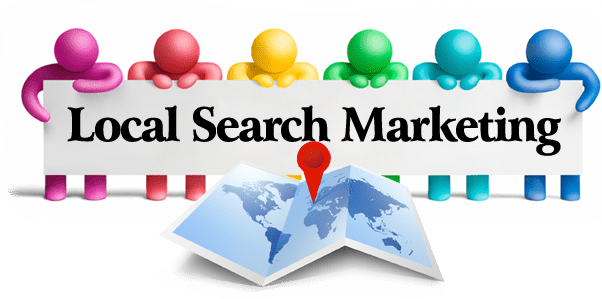 CONTENTMARKETING
Importance of Local Search
1. Local customers are turning to the internet to find local businesses - on desktop AND mobile devices
96% of PC owners conduct local searches
46% of all Google searches are local
64% of local customers use search engines and directories as the main way to find a local business
50% of local mobile searchers look for local business information
 78% of local mobile searches result in an offline purchase
Sources : searchengineland.com and business2community.com
Importance of Local Search
2. Local search marketing is highly targeted and timely
Top 2 reasons for local searches are to find a business or a product / service
People tend to search when they are ready to buy
Fewer competitors – easier to achieve good rankings
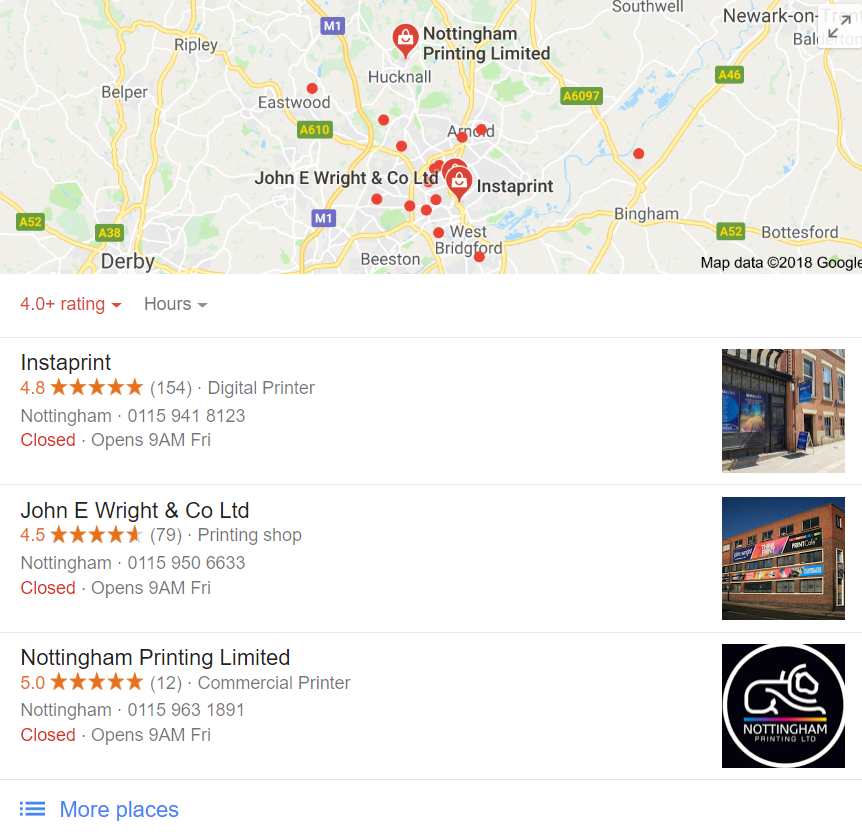 3. Claim your Google My Business and Bing Places listing
FREE local listings provided by Google and Bing
4. Only 20% of adults get news from print newspapers
More and more people now use the internet for local news and information on local businesses
6. Over 85% of local consumers trust online business reviews
Word of mouth still an important local marketing factor
Build your local brand through online reviews
Local Search Marketing – initiatives
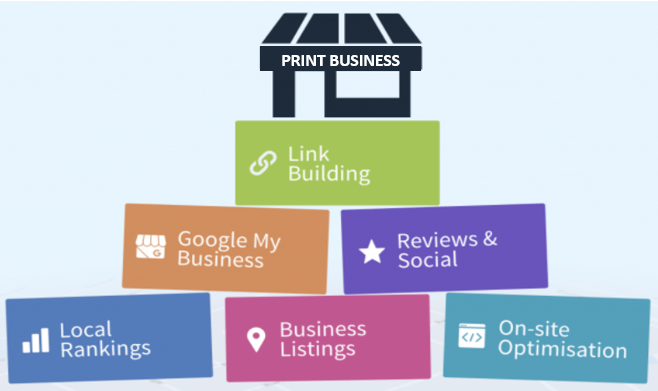 Build quality backlinks
Claim your listing
Build reviews
Local search visibility
Website ‘localisation’
Citation building
Local Search Marketing - Case Study
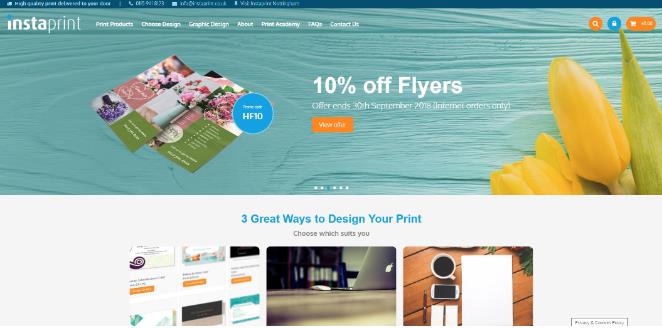 Print eCommerce Website 2013

On-going digital marketing

Upgrade to W2P templates 2015

ROI to-date:
Total investment : £36K
Total order revenue : £372K
Total ROI : £336K

Excludes revenue from increased enquiries and savings on administration
www.instaprint.co.uk
“The enquiry levels went through the roof. We have generated some really nice orders.” 

Peter Gauntley – Previous Owner
Achieving Business Growth
Visibility
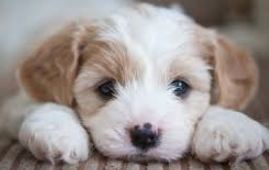 Visitors
Not Just for Xmas!
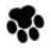 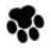 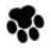 Conversions
= Enquiries or Orders
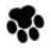 An on-going process!
Find Out More
Resources:

Slides
Full Instaprint Case Study
Digital Marketing Infographic
Enter your business card in our free draw for a chance to win either:
A Free Print eCommerce Website
or
W2P Private Storefront
orA free 12 month local search marketing campaignAll entrants receive a free SEO review
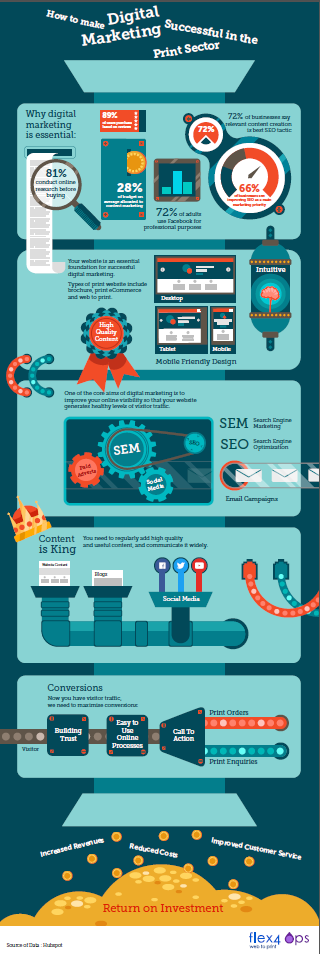 Visit www.onlineprintsolution.co.uk/resources
Come and see us on Stand P130
Questions?